Year 11 Art Workshopsweek 1-2
Watch the attached youtube clips about collage. Produce a collage of any image related to your chosen theme. I have included some suggestions for artists you could work in the style of
Week 1 : Collage
https://www.youtube.com/watch?v=-HB3IrP_jRQ&safe=true
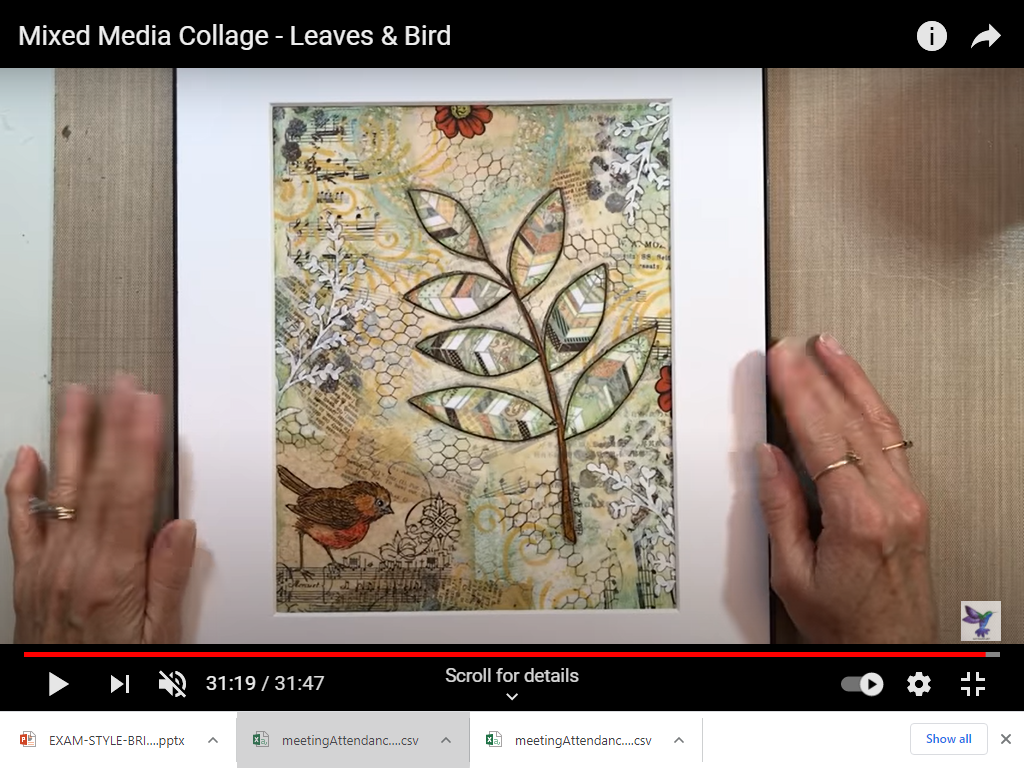 https://www.youtube.com/watch?v=M6ujlhcZV_8&safe=true
ARCHITECTURE
Artists
Lucy Jones
Ian Murphy
Mike Bernard
Anastasia Savinova
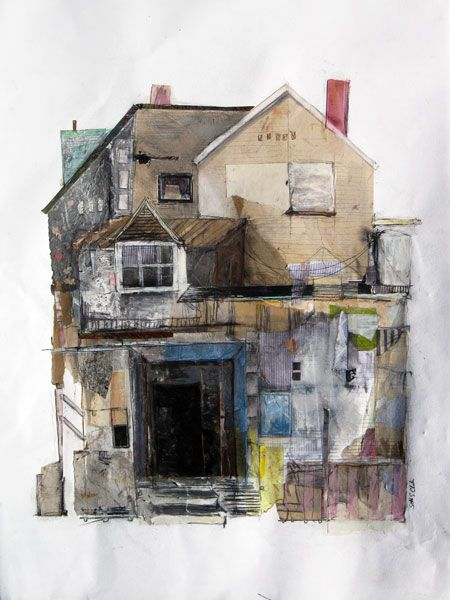 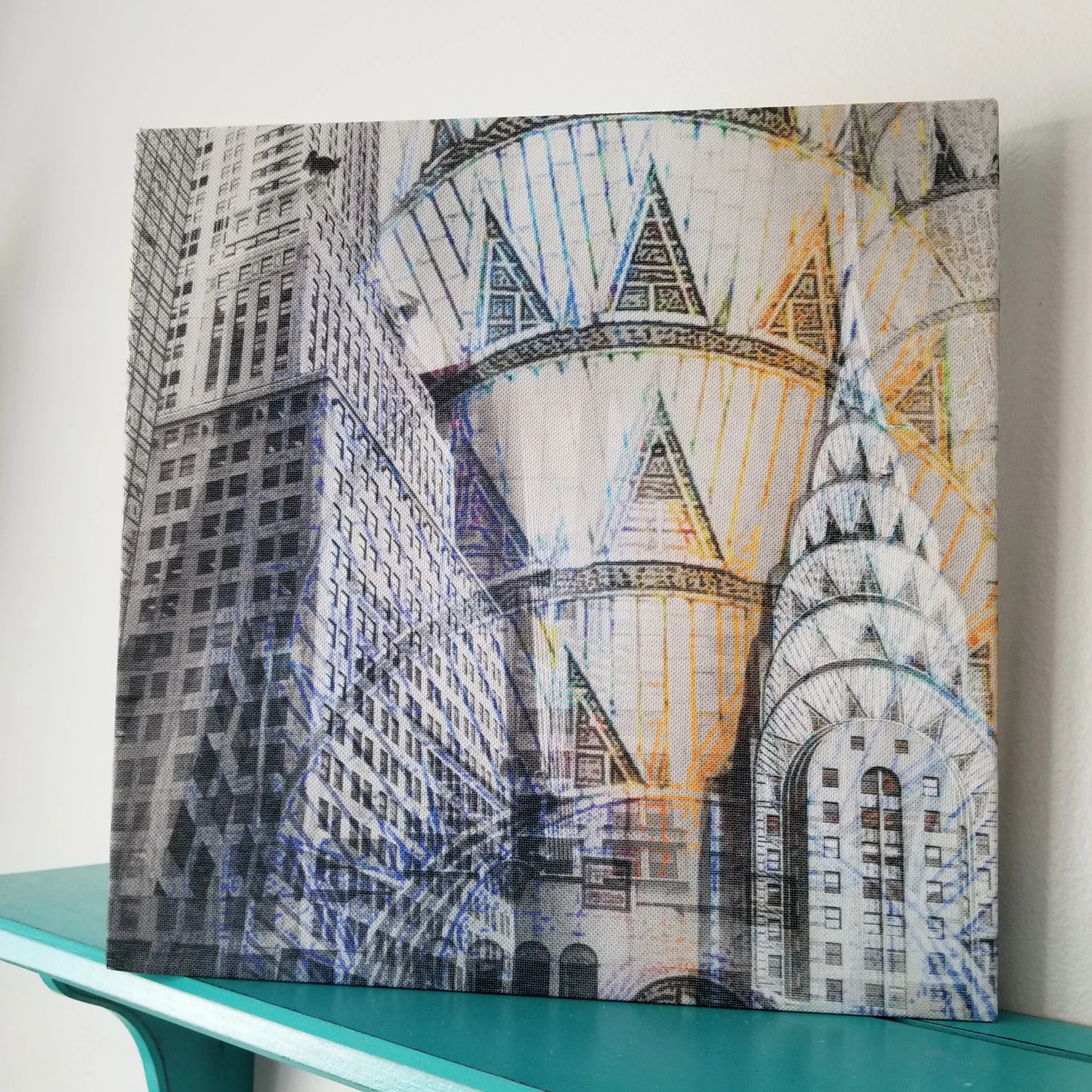 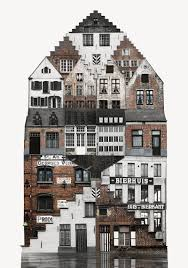 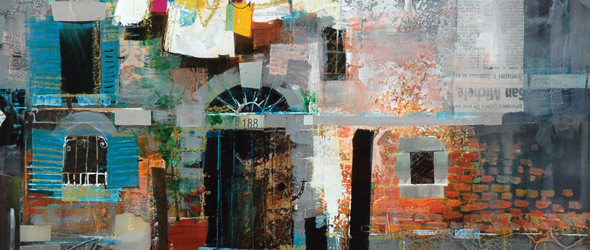 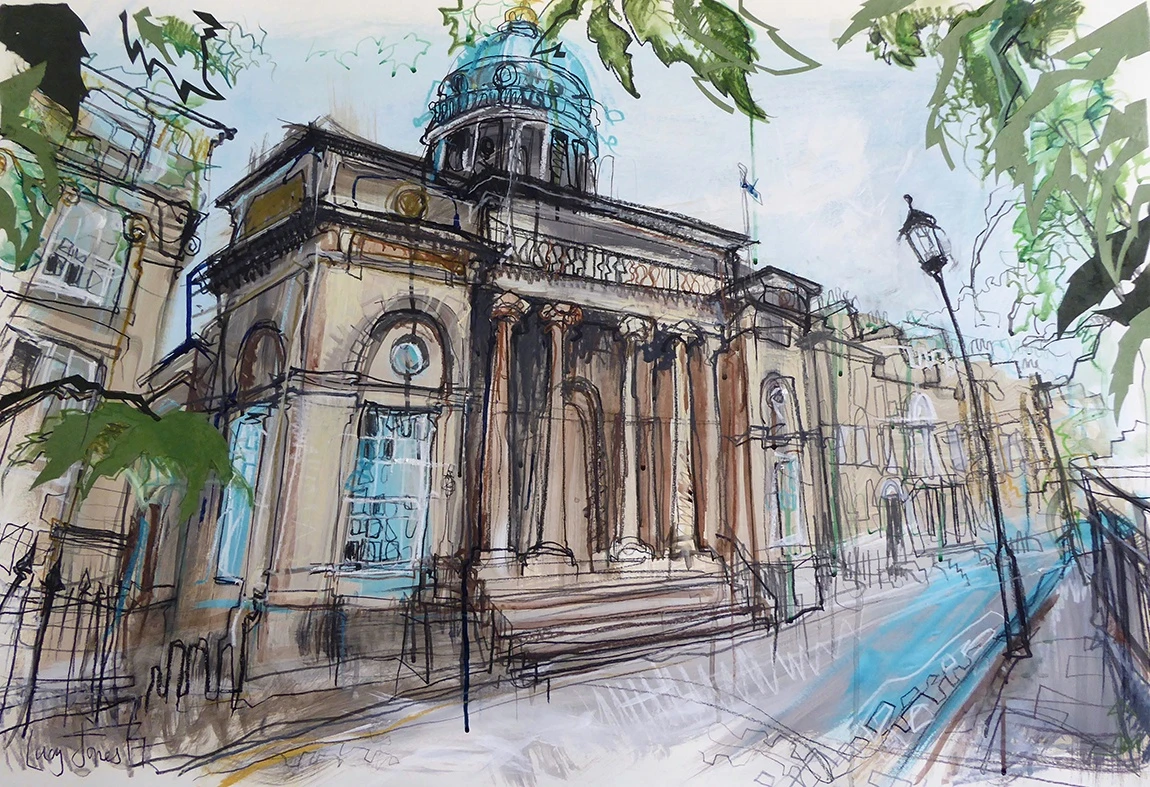 MUSICAL INSTRUMENTS
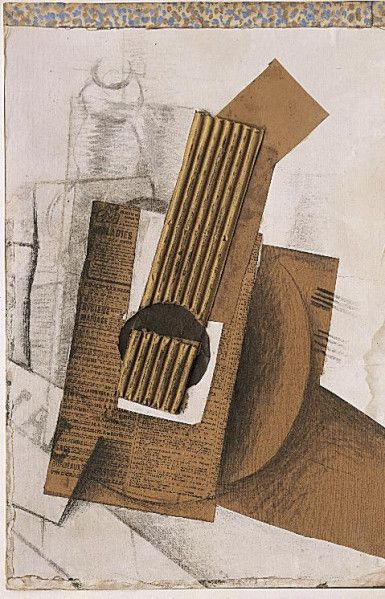 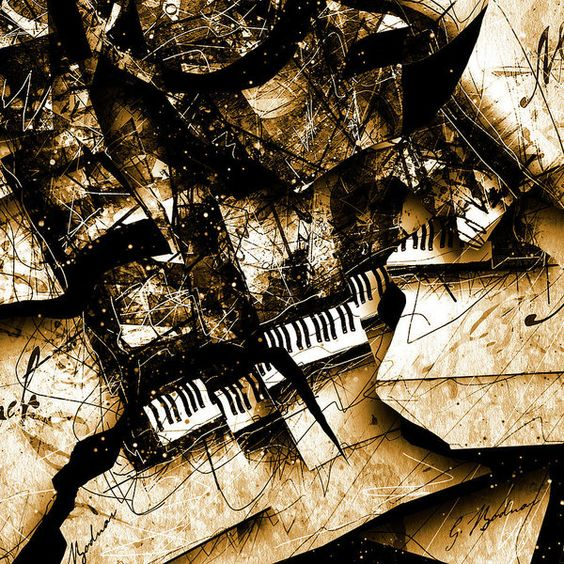 Artists:
Georges Braque
Pablo Picasso
Vessela Kolibarova
Gary Bodnar
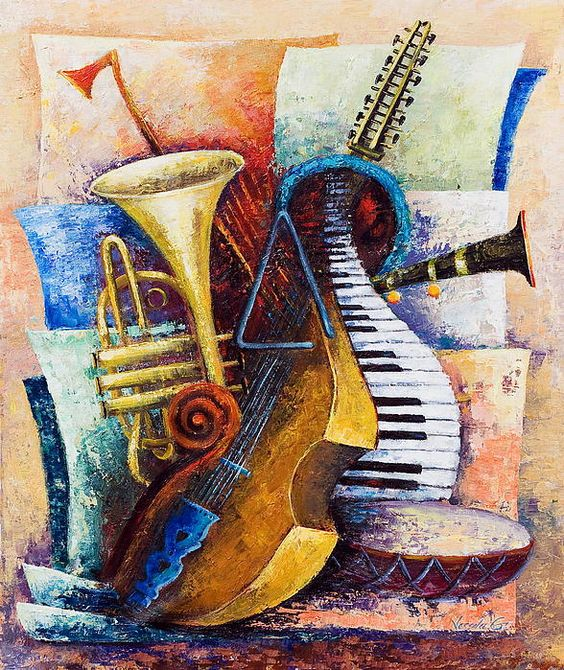 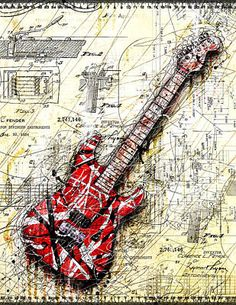 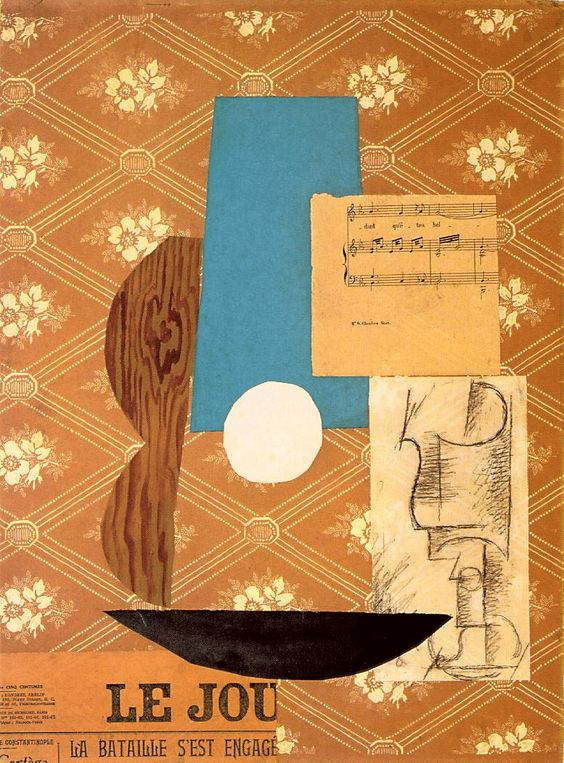 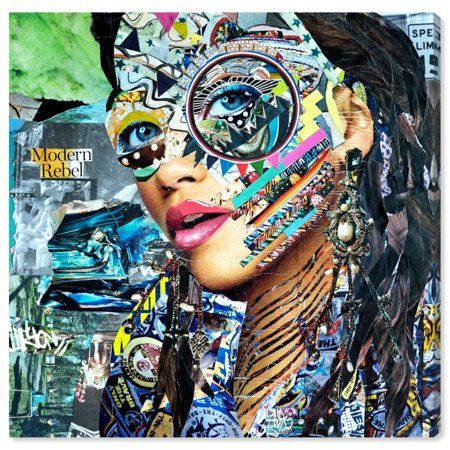 ARRANGEMENTS
Artists
Katy Hirschfeld
Shelley Kommers
Hannah Hoch
Henri Matisse
Peter Clark
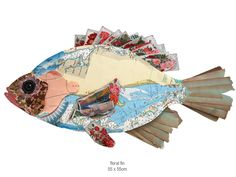 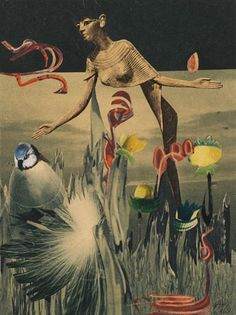 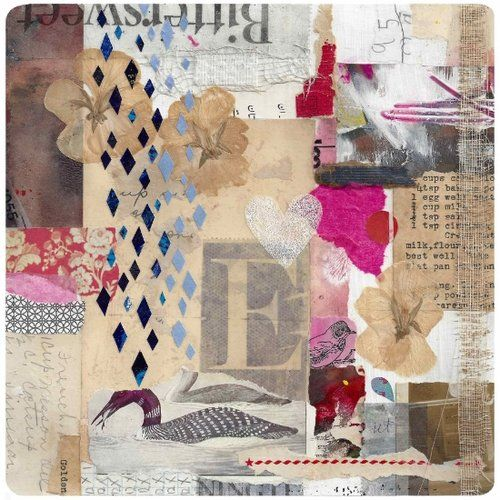 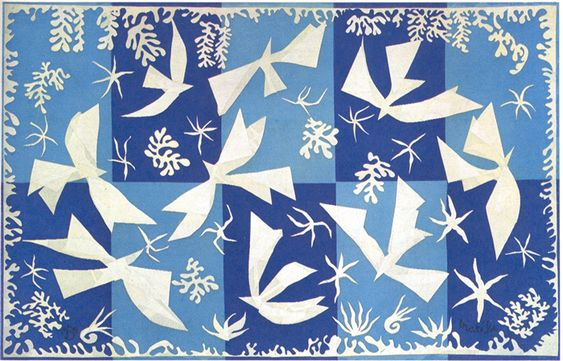 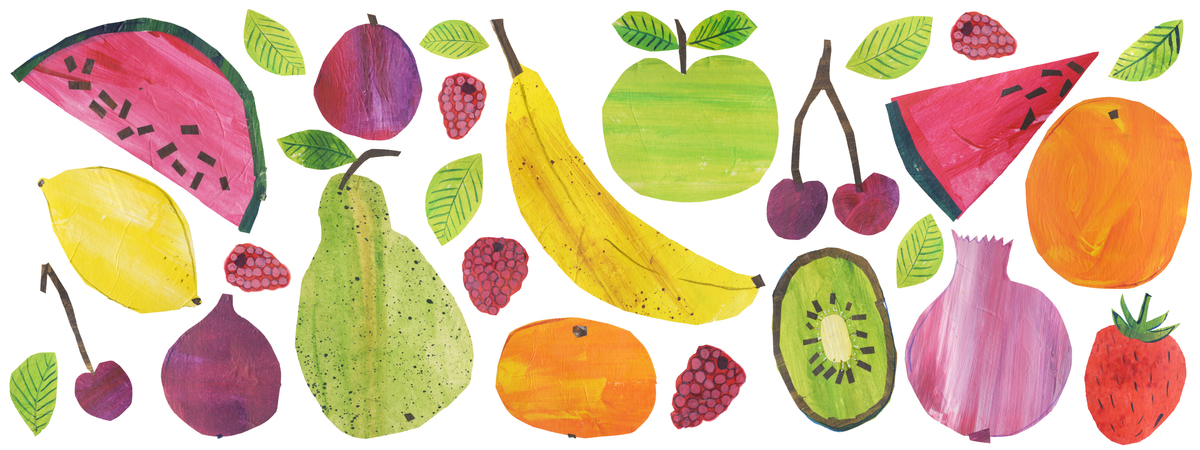 FOOD
ARTISTS
Tracey English
Nancy Standle
Megan Coyle
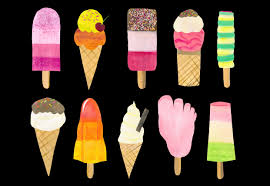 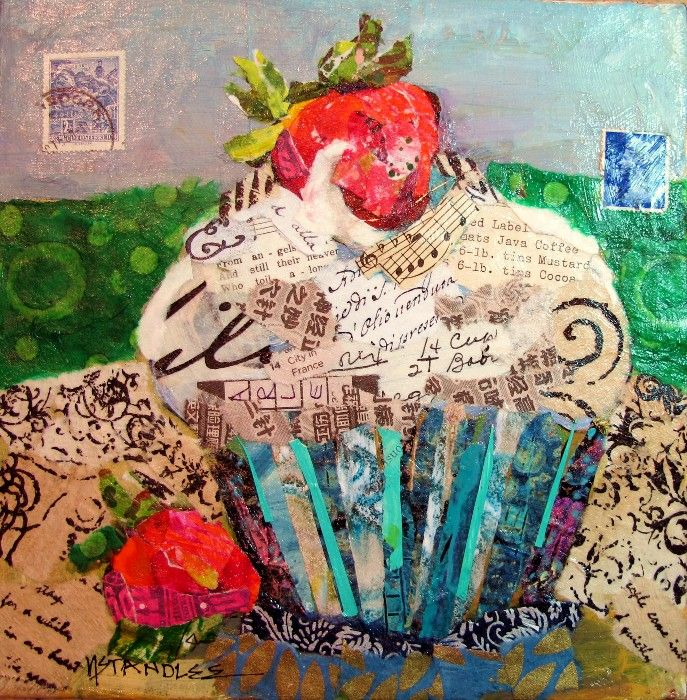 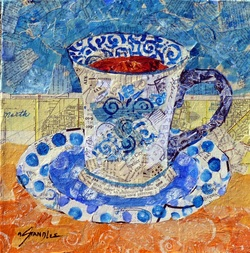 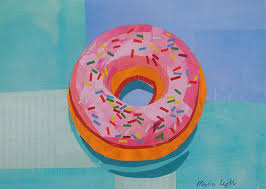 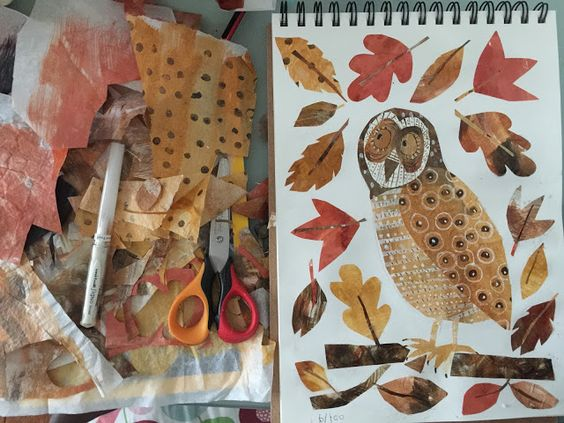 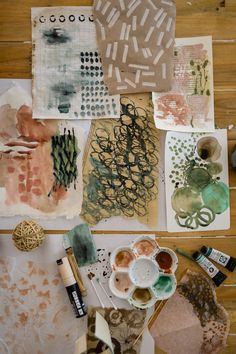 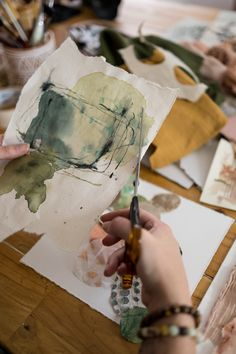 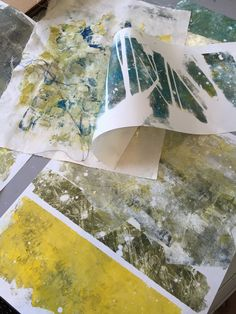 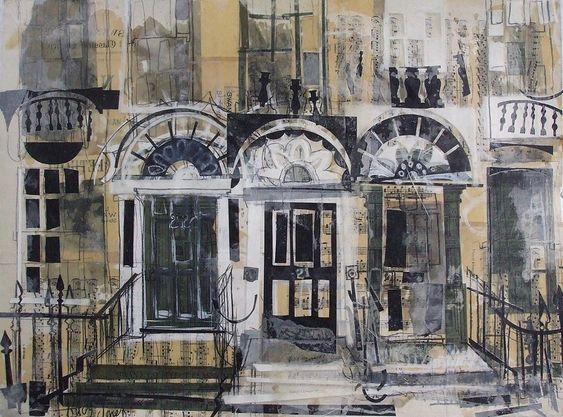 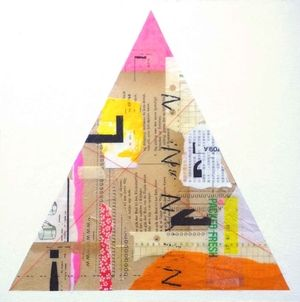 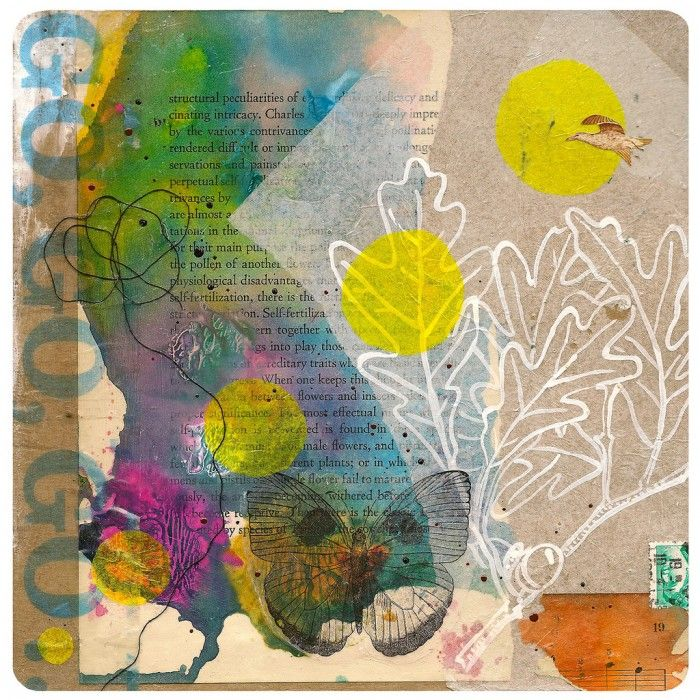 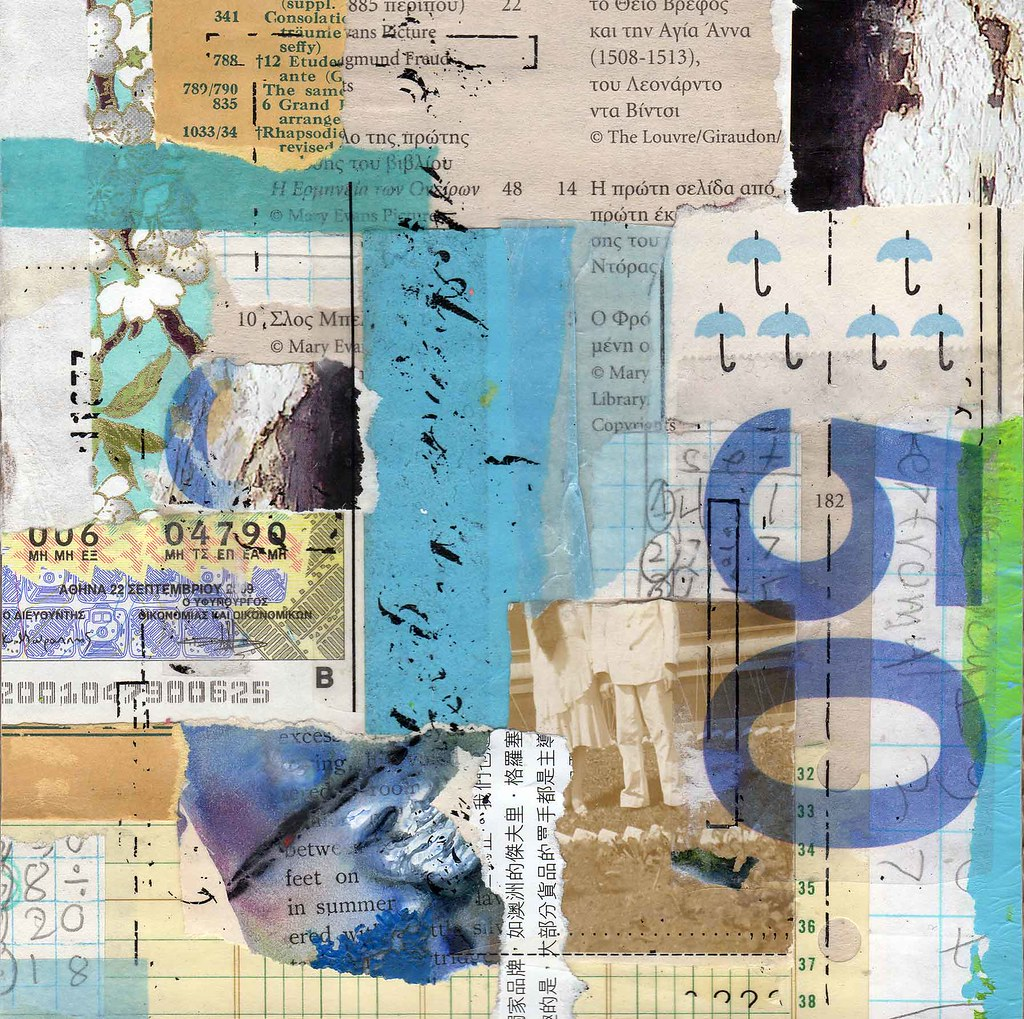